LCA  
interprétation des résultats
UE LCA

DFGSM3 – Lyon-Est

2023-2024
Diaporama réalisé par : 	
Pr AM Schott
Pr J Haesebaert
Dr H Rouzé
1
PLAN
Rappels statistiques
Types de variables
Principaux tests
Interprétation des résultats
NB : Diaporama préliminaire à l’ED de LCA Interprétation des résultats
Ce diaporama est à visualiser avant le venue en ED.
Pendant l’ED une mise en application sera réalisée  sans diffusion de ces diapositives
2
séries de
cas
études
transversales
études 
descriptives
Mesure de la prévalence de la maladie
études 
Longitudinales
(cohorte descriptives)
non
cas-témoins
oui
Études de cohorte
l’étude modifie-t-elle le cours des évènements ?
études 
transversales
oui
essais
cliniques
études 
Expérimentales
évaluation
d’actions
Les types d’études 
en épidémiologie
études Observationnelles
études 
Analytiques
(étiologiques ou 
pronostiques)
groupe de
comparaison ?
non
Ex :études de performance
études Interventionnelles
contrôle-t-on les expositions ?
Étude contrôlée 
randomisée
Étude contrôlée 
non randomisée
3
Composantes de la question de recherche
Etude expérimentale PICO - Question : existe-t-il une association entre traitement et outcome?
Patients
Intervention 
Comparaison 
Outcome (critère de jugement)

Étude observationnelle  PFCO - Question : existe-t-il une association entre un FDR et outcome?
Patients/Personnes
Facteur d’exposition ou Facteur pronostique
Comparaison 
Outcome (critère de jugement)
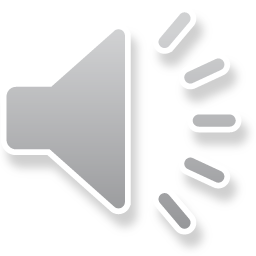 Les différents types de variables
Qualitatives
Une valeur sans unité de mesure
ex : sexe, groupe sanguin, nationalité …

Nominales : catégories non ordonnées
Binaires : 2 modalités de réponse (oui/non)
Polytomiques : > 2 modalités de réponse


Ordinales : catégories ordonnées
ex : niveau de revenus, stade de gravité d'une maladie
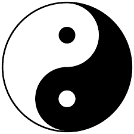 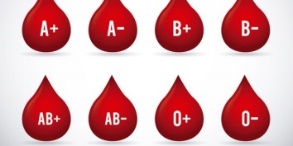 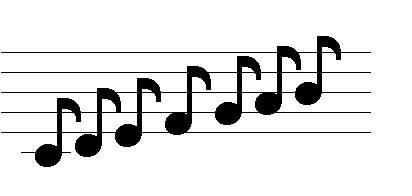 5
Les différents types de variables
Quantitatives
Une valeur + une unité de mesure

Discrète (de dénombrement) 
Nombre fini de valeurs possibles
ex : enfants par famille, vaccins reçus, …


Continue
Nombre infini de valeurs possibles
ex : taille, poids, âge (valeurs exactes)
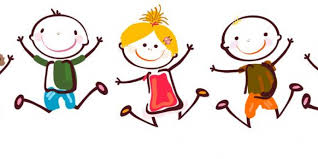 6
Critère de Jugement = Variable quantitative
Exemples : tension artérielle		poids		 glycémie etc..
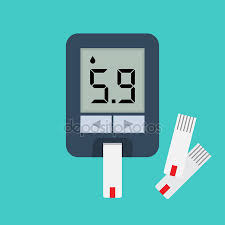 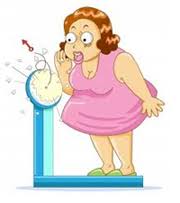 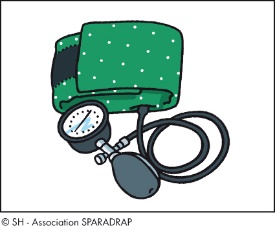 Quels test statistiques pour savoir si association au delà du hasard?
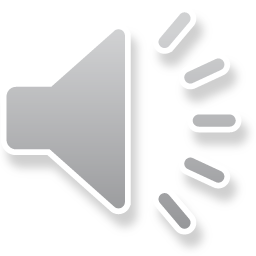 7
[Speaker Notes: RM :
- Ici il s’agit de la comparaison de variables quantitatives (qu’elles soient discrètes ou continues)
- Le message est donc : pour les variables quantitatives on va comparer les moyennes ou les rangs]
Critère de Jugement = Variable quantitativetest statistiques
Comparer 2 groupes indépendants (non appariés)
Vérifier que distributions normales
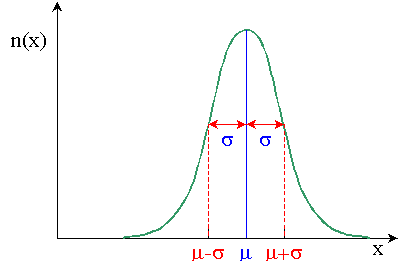 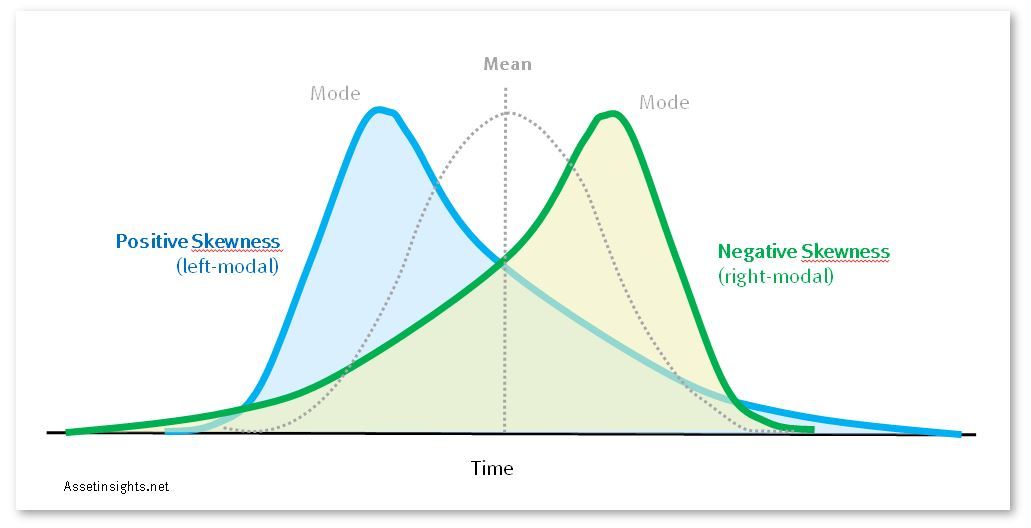 Non
Oui
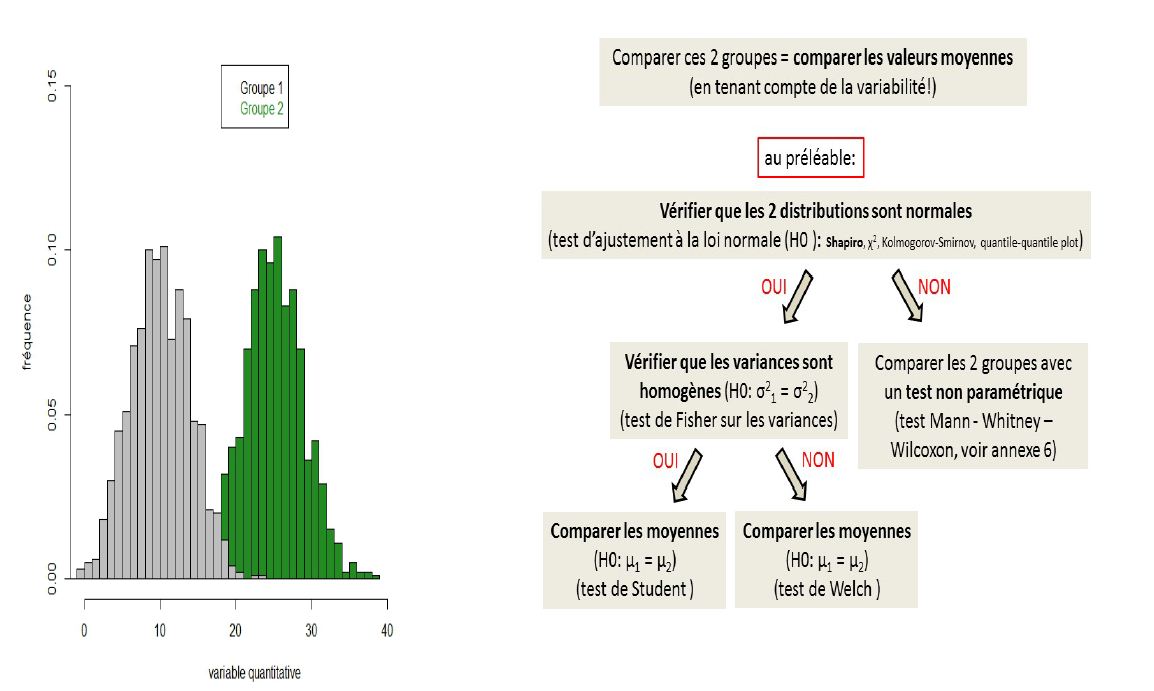 Comparer distribution 
Test non paramétrique de Mann, Whitney & Wilcoxon
Comparer moyennes
Test t de Student
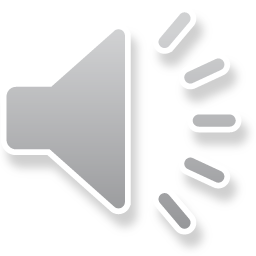 8
[Speaker Notes: Les tests non paramétriques permettent de comparer la distribution de deux échantillons indépendants.
Afin de s'affranchir de l'hypothèse de normalité des échantillons nécessaire pour l'utilisation des tests paramétriques (test z, test t de Student, test F de Fisher..), des tests non paramétriques ont été proposés. Remarque : l'utilisation du test de Mann-Whitney constitue une alternative non paramétrique au test t de Student (équivalent à l'analyse de variance à 1 facteur dans le cas de deux échantillons). Comme pour le test t de Student, les échantillons peuvent être de tailles différentes.]
Critère de Jugement = Variable quantitativetest statistiques
Comparer 2 groupes indépendants (non appariés)
Vérifier que distributions normales
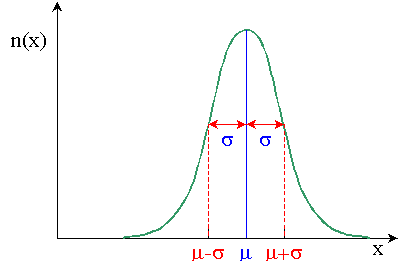 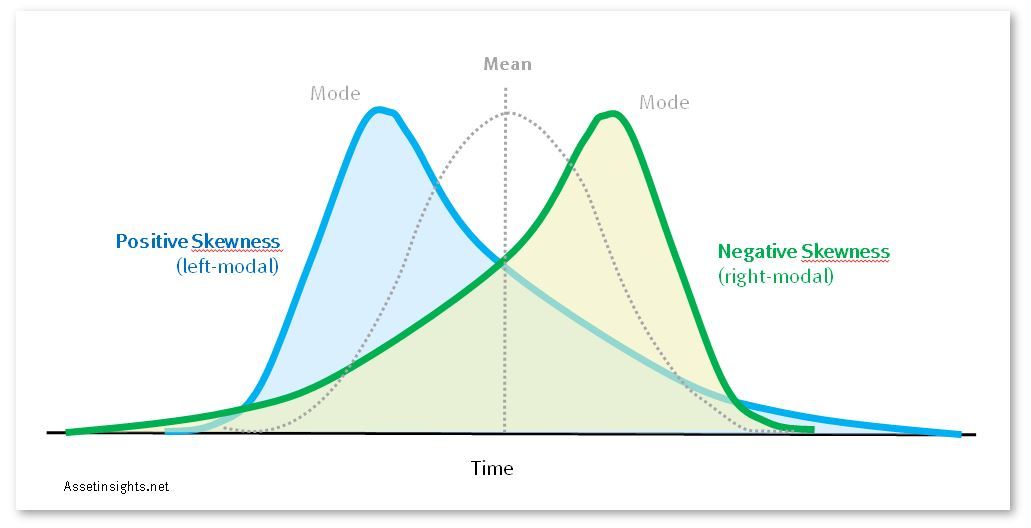 Non
Oui
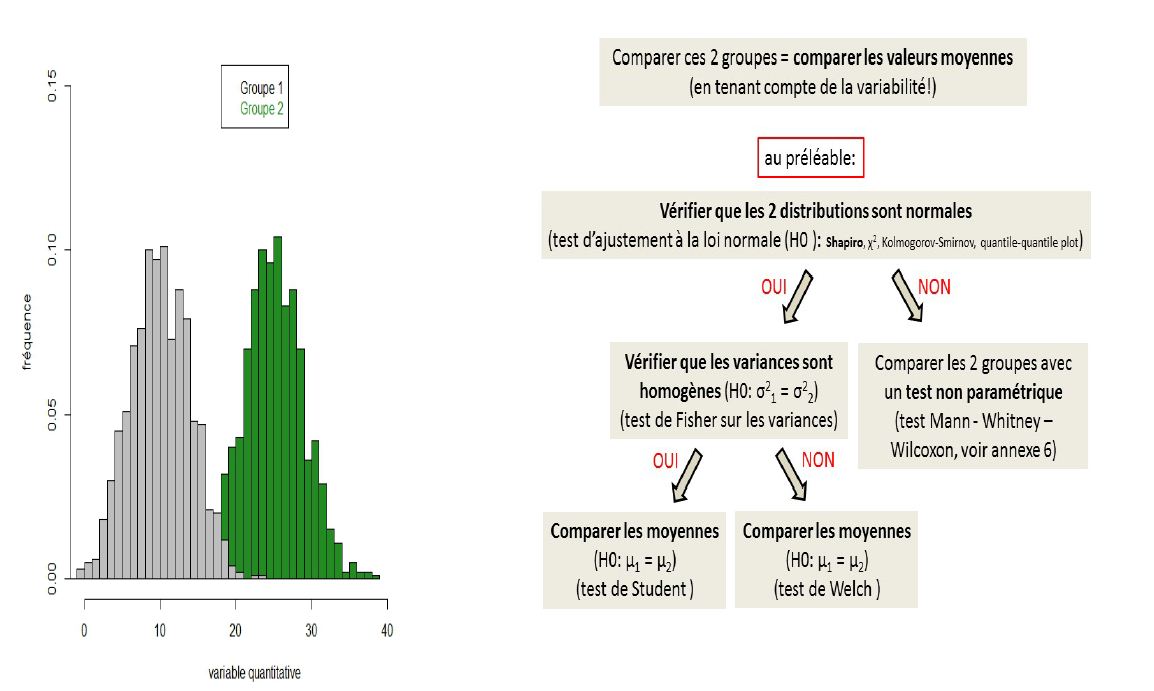 Comparer distribution 
Test non paramétrique de Mann, Whitney & Wilcoxon

Si groupes appariés 
test des rangs signés de Wilcoxon
Comparer moyennes
Test t de Student

Si groupes appariés 
test de Student pour données appariées
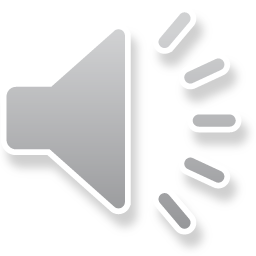 9
[Speaker Notes: Les tests non paramétriques permettent de comparer la distribution de deux échantillons indépendants.
Afin de s'affranchir de l'hypothèse de normalité des échantillons nécessaire pour l'utilisation des tests paramétriques (test z, test t de Student, test F de Fisher..), des tests non paramétriques ont été proposés. Remarque : l'utilisation du test de Mann-Whitney constitue une alternative non paramétrique au test t de Student (équivalent à l'analyse de variance à 1 facteur dans le cas de deux échantillons). Comme pour le test t de Student, les échantillons peuvent être de tailles différentes.]
Critère de Jugement = Variable quantitativetest statistiques
Comparer k>2 groupes indépendants
Vérifier que distributions normales
Non
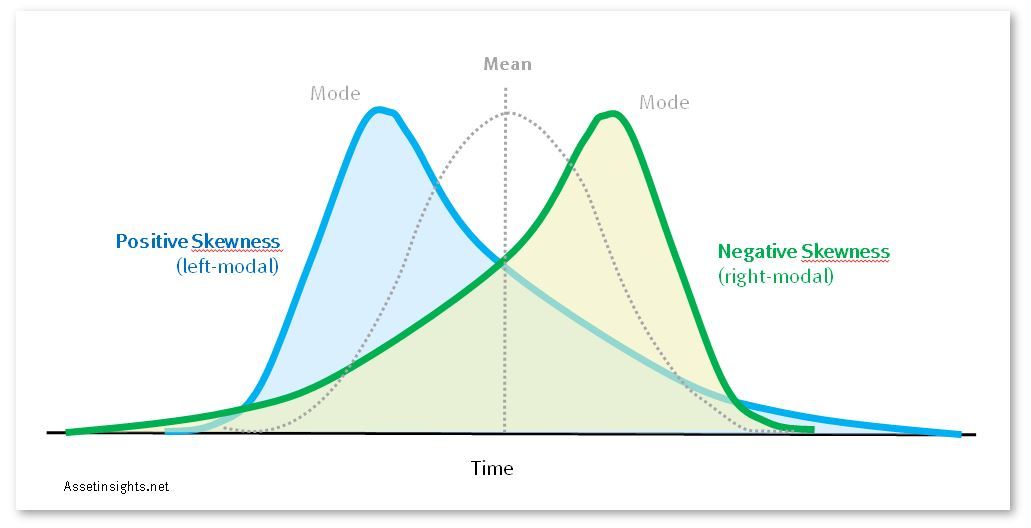 Oui
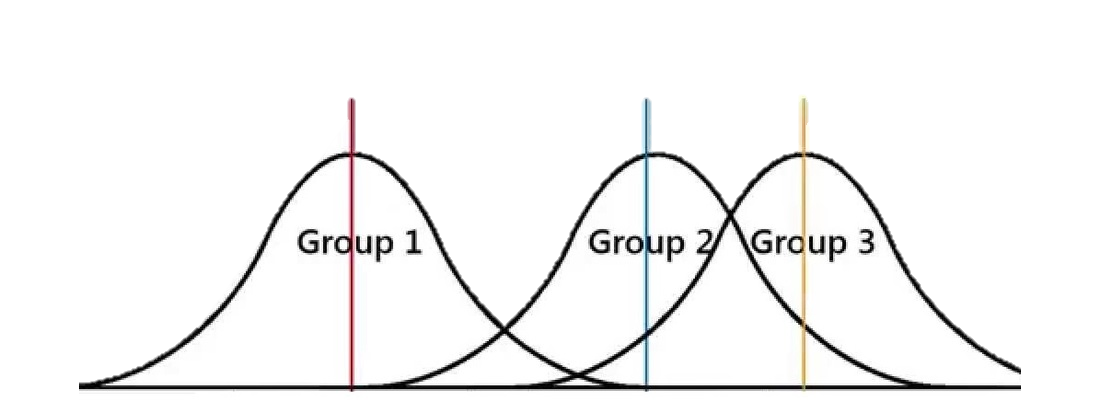 test de Kruskall-Wallis

Si groupes appariés 
test de Friedmann
ANOVA ou ANCOVA

Si groupes appariés 
ANOVA pour données répétées
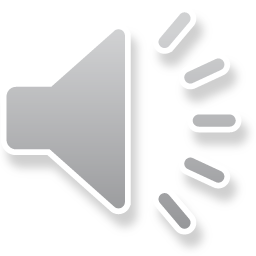 10
[Speaker Notes: L'ANOVA est un test statistique qui généralise le test t − Student au cadre de comparaisons de plusieurs moyennes]
Critère de Jugement = Variable qualitative
Réponse au ttt
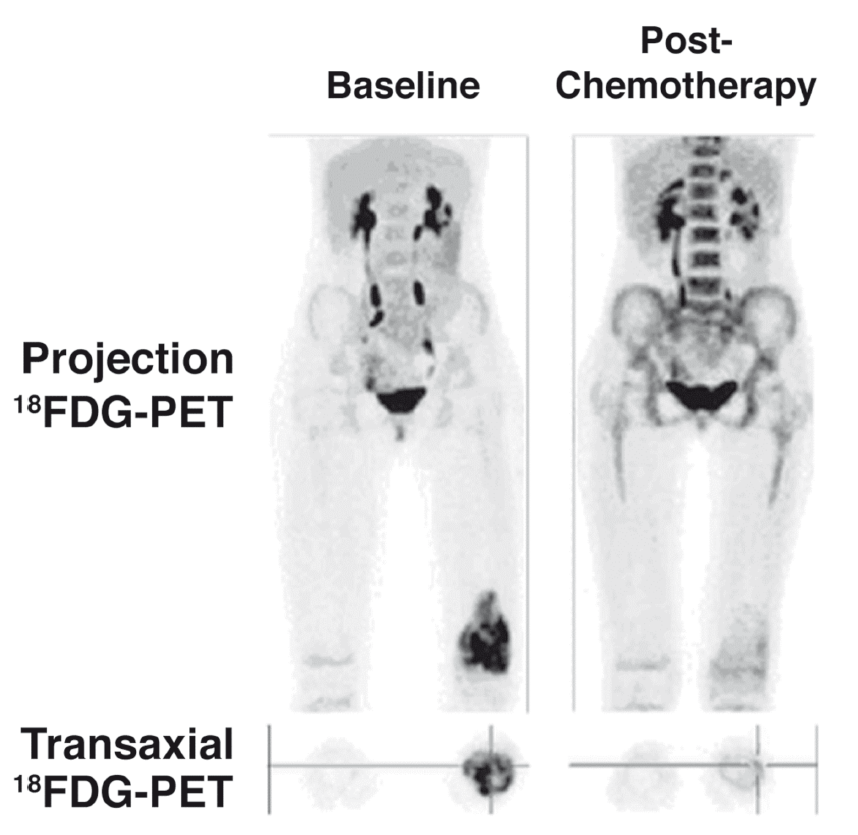 Binaire : Oui/Non 
Comparaison des pourcentages de sujets dans chaque modalité
Classes Ordinales : association sommeil et BMI par classe/catégorie
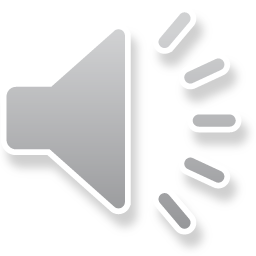 11
[Speaker Notes: RM :
- Ici il s’agit de variables qualitatives
- Le message est donc : pour les variables qualitatives on va comparer les proportions]
Critère de Jugement = Variable qualitative
Quels test statistiques pour savoir si association au delà du hasard?
Comparaison de 2 proportions  (N: effectifs attendus dans chaque case du tableau de résultats)
N≥ 5 : Test du Chi² (Khi carré, Chi carré, Chi deux ou X²)
N <5 : Test exact de Fisher

Comparaison de pourcentages appariés 
Test de McNemar
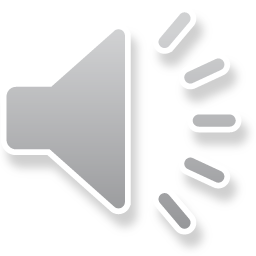 12
p1
p2
P2
P1
En résumé
Stratégie (schématique) d’utilisation des principaux tests statistiques

Comparaison de proportions
Test du Chi², test exact de Fisher
Test de Mac Némar (séries appariées)

Comparaison de moyennes
Test Z de l’écart réduit, Test t de Student …
Tests non paramétriques (Wilcoxon, Kruskall-Wallis)
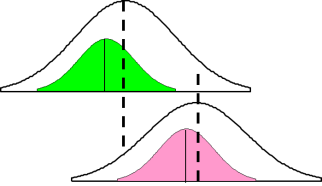 13
Comment mesurer/quantifier la force de l’association ?
Entre Traitement et Outcome
Risque absolu de récidive 
Gp TT : Rtt=10% (a/a+b)
Gp placebo: R0=40% (c/c+d)
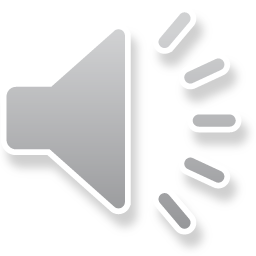 14
Mesurer la force de l’association entre TT et Outcome
Risque absolu de récidive : 	Gp TT : Rtt=10% (a/a+b)
Essai clinique			Gp placebo: R0=40% (c/c+d)
*= relative risk reduction si baisse du risque (ce qui est attendu dans un ECR)
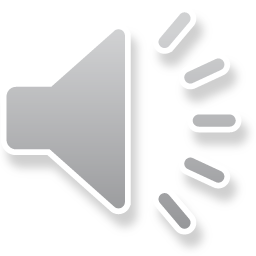 15
Mesurer la force de l’association entre facteur d’exposition et Outcome
Risque absolu d’IDM
Rexp = 40% (a/a+b)
Rnon exp = 10% (c/c+d)
Remarque : si l’étude de cohorte est analysée avec une régression logistique on obtient 
Un OR qui est une bonne approximation du RR si la prévalence du CJ est rare (<10%) 
Mais + la prévalence du CJ est élevée dans la population étudiée + l’OR surestime le RR
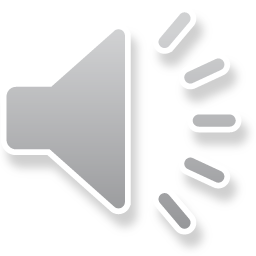 16
Interprétation des RR et IC95%
RR
RR < 1 
et IC 95% < 1 
Facteur étudié réduit le risque
IC 95%
IC 95% contient 1 
=> Pas d’association mise en évidence
RR
RR > 1 
et IC 95% > 1 
Facteur étudié augmente le risque
+ ∞
1
0
Interprétation des RR et IC95% : exemple
RR < 1 
et IC 95% < 1 
Facteur étudié réduit le risque
Traitement réduit de 30% le risque de récidive
(RR=0.7, estimation du RR réel) 
95% de chances que le RR réel soit compris entre IC 95% [0.52 – 0.86]
+ ∞
1
0
Interprétation des RR et IC95% : exemple
Couchage ventral multiplie par 3 le risque de MSN
(RR=3, estimation du RR réel) 
95% de chances que le RR réel soit compris entre IC 95% [1,9 – 4,2]
RR
RR > 1 
et IC 95% > 1 
Facteur étudié augmente le risque
+ ∞
1
0
Intervalle de confiance à 95% (IC 95%)Rappel du calcul
20
Critère de Jugement = Variable dépendante du tempsTests statistiques
Courbes de Kaplan Meier
Décrire la fonction de survie, sur plusieurs groupes
Comparaison des courbes : test statistique du Log Rank
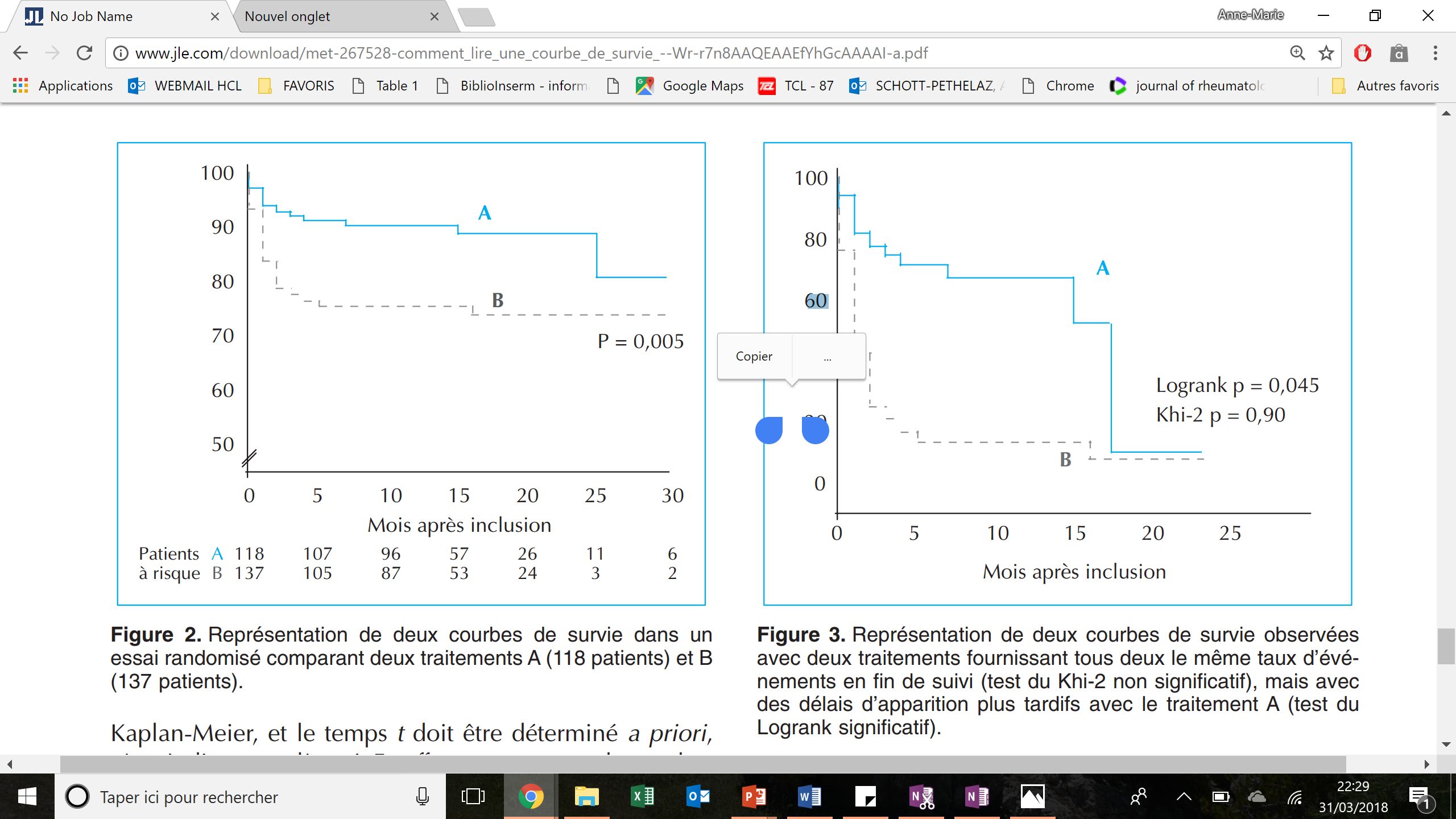 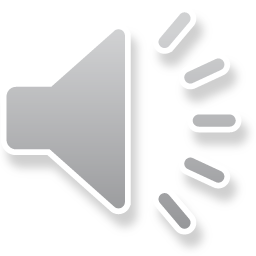 21
[Speaker Notes: La courbe de survie est la représentation graphique de la fonction de survie, 
Si l’évènement d’intérêt est le décès, la courbe de « survie » représente la probabilité de survie en fonction du temps, si le critère de jugement est un autre évènement (par exemple survenue d’une récidive de cancer), la courbe de « survie » représente la probabilité de ne pas présenter de récidive en fonction du temps, au début de la courbe, 100 % des patients sont vivants (ou n’ont pas présenté l’évènement d’intérêt).
Il s’agit d’une courbe en escalier avec une marche correspondant à chaque événement. La hauteur de la marche est proportionnelle au nombre d’événements sur l’intervalle. 
On peut aussi représenter la probabilité de décès (ou de survenue de l’évènement d’intérêt) au cours du temps (1 – fonction de survie). Tout dépend du critère étudié et de la fréquence de l’événement.

Figure : 
– la survie de A est meilleure que celle de B car la courbe est au-dessus ;
– il existe une différence significative en faveur de A car p est < 0,05 ; 
– la chance de survie à 12 mois avec A est de 90 %, ou le risque de décès est de 10 %.


Pièges d’interprétation des courbes de Kaplan Meier;
• On ne peut pas calculer de médiane de survie si moins de 50 % des patients sont décédés. 
• L’espérance de vie ne peut pas être déterminée par la moyenne, celle-ci étant surestimée par les valeurs extrêmes
• Les fins de courbe avec des marches d’escalier brutales sont souvent dues à un dénominateur petit et non à une augmentation de la mortalité... 1 patient qui décède sur 100 patients équivaut à un risque de décès de 1 % alors que 1 patient qui décède sur seulement 2 patients équivaut à 50 % de risque de décès sur cet intervalle... 
• Comme pour les statistiques classiques, n’oubliez pas qu’un intervalle de confiance se cache autour de chaque courbe de survie (mais il est rarement représenté sur les graphiques). 
• Comme les perdus de vue sont censurés dans les analyses des données de survie, souvent on n’en connaît pas le nombre ; pourtant ils existent. L’analyse de données de survie ne permet pas de parer à une étude de mauvaise qualité ayant enregistré un nombre important de perdus de vue. 
• Si des comparaisons de taux de survie sont réalisées à différents temps, on a de grandes chances de trouver une différence significative au seuil de 5 % (plus on lance le dé, plus on a des chances de faire un 6... )
Il faut comparer l’ensemble des courbes par le test du Logrank, basé sur la comparaison, tout au long du suivi, des risques d’événements dans chaque groupe par rapport au taux que l’on devrait avoir s’il n’y avait pas de différence entre les groupes.
 Ce test est approprié si les survies respectent le principe des risques proportionnels. 
Pour vérifier grossièrement cette hypothèse, il suffit de s’assurer que les courbes de survie de chacun des groupes ne se croisent pas.]
p1
p2
P2
P1
En résumé
Stratégie (schématique) d’utilisation des principaux tests statistiques

Comparaison de proportions
Test du Chi², test exact de Fisher
Test de Mac Némar (séries appariées)

Comparaison de moyennes
Test Z de l’écart réduit, Test t de Student …
Tests non paramétriques (Wilcoxon, Kruskall-Wallis)



Comparaison de durées de survie
Test du Logrank
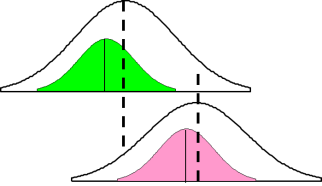 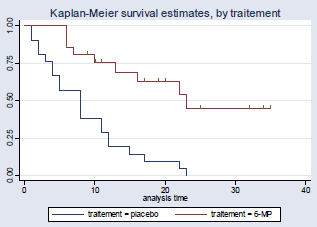 22
Mesurer/quantifier la force de l’association avec des modèles de régression
Principe du Modèle de Régression : 
Y =  x
Y : Variable à expliquer dépendante = Critère de Jugement
X : Variable explicative indépendante = Traitement / intervention
 : Coefficient de régression = Force de l’association entre x et Y = Efficacité de l’intervention (essai)

A partir des valeurs des variables xi et Yi observées dans l’étude pour chaque patient et saisies dans un fichier informatique, le modèle calcule les coefficients de régression ()
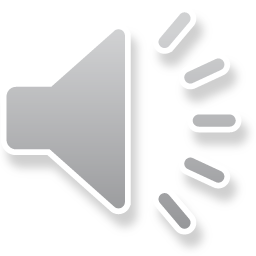 Quantifier la force de l’association en prenant en compte les facteurs de confusion potentiels
Modèle de Régression univariée (ne prend pas en compte l’effet de Facteurs de Confusion potentiels)

Modèle de Régression multivariée (prend en compte les possibles FC)
Y = 1 x1 + 2 x2 + 3 x3 + …. n xn 
X : variables explicatives indépendantes = 
				 x1 : Traitement / intervention
				 x2, x3 … Facteurs de confusion potentiels 					(= Facteurs de risque du CJ)

On entre dans le modèle les valeurs des variables xi et Y observées dans l’étude pour chaque patient 
le modèle calcule les i qui représentent pour chaque variable indépendante (xi) leur association avec la variable dépendante (Y) en tenant compte de l’effet des autres xi (c’est-à-dire toute autre chose étant égale par ailleurs).
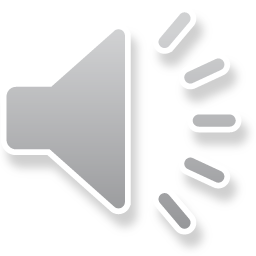 [Speaker Notes: CJ : critère de jugement
FDR : facteur de risque
FC : facteur de confusion potentiel]
Modèles de régression en fonction de la variable dépendante Y et Mesures d’association
Y variable continue : Régression linéaire
	Prédire l’augmentation de 1 unité de Y
	Mesure d’association : i

Y variable binaire : Régression logistique
	Prédire la probabilité d’1 événement sur un suivi de durée fixe 	(ex récidive dans les 5 ans) 
	Mesure d’association : OR (expi)

Y temps jusqu’à la survenue d’un évènement : Régression de Cox (Cox proportional hazard model)
	Prédire la probabilité d’un évènement en tenant compte du 	temps (time to event)
	Mesure d’association : Hazard Ratio (ratio des risques instantanés)
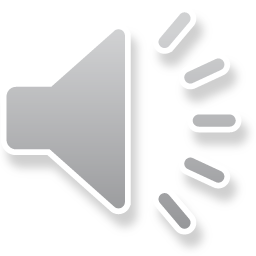 En conclusion
1ére étape : analyse univariée
Permet de déterminer les variables qui semblent liées à l’événement
Étudie les relations entre les variables explicatives	

2ème étape : analyse multivariée
Permet de mettre en évidence les variables indépendamment associées à l’événement étudié et la force de cette association
Essentiel dans les études observationnelles car les groupes ne sont pas constitués par le hasard => risque ++ de facteurs de confusion qui doivent être pris en compte dans l’analyse
Pas toujours obligatoire dans les essais de grande taille, où la randomisation permet a priori d’équilibrer les facteurs de confusion de façon égale dans les groupes comparés
p1
p2
P2
P1
En résumé
Stratégie (schématique) d’utilisation des principaux tests statistiques

Comparaison de proportions
Test du Chi², test exact de Fisher
Test de Mac Némar (séries appariées)

Comparaison de moyennes
Test Z de l’écart réduit, Test t de Student …
Tests non paramétriques (Wilcoxon, Kruskall-Wallis)

Association entre 2 variables quantitatives
Corrélation, régression

Comparaison de durées de survie
Test du Logrank
Modèle de Cox (modèle de régression)
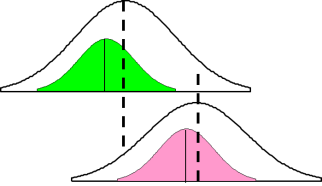 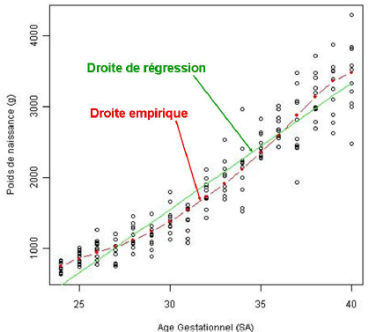 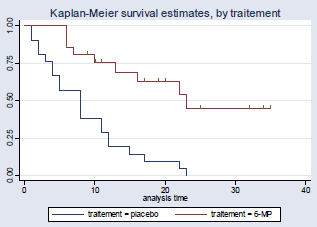 27
Effet dose : un des critères de Hill
Effet dose - Test de tendance : Y a-t-il une augmentation de la survenue de la maladie avec le niveau d’exposition ?
On parle de « relation dose – effet »
Comment mettre en évidence cette relation dose effet ?
Calcul de l’OR pour chaque niveau d’exposition par comparaison à un niveau de référence 
Calcul du test de Chi2 de tendance : si p<0.05 il existe un effet dose
CHI 2 de tendance : p=0.0001
Il existe une relation dose-effet significative

p tendance = p for trend
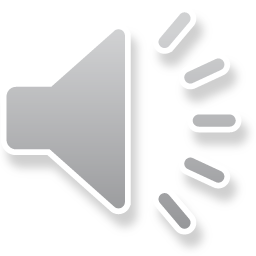 28
Prise en compte des facteurs de confusion
Lors de la planification
Stratification ou appariement
Restriction
Lors de l’analyse
Méthodes multivariées incluant plusieurs facteurs de confusion potentiels dans les modèles de régression = on obtient un RR, HR ou OR «ajusté» pour ces facteurs de confusion potentiels («indépendant» de l’effet de confusion de ces facteurs)
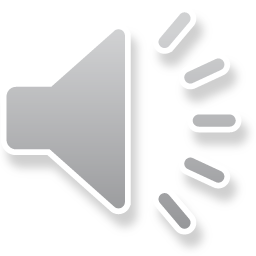 29
Mesures relatives /mesures absoluesefficacité - utilité
Exemple d’un traitement très efficace associé à un RR de décès de 0.5
Si mortalité de base = 25%
	Réduction de mortalité de 25%  à 12.5%
	Quand on traite 100 patients on en sauve 12

Si mortalité de base = 0.5%
	Réduction de mortalité de 0.5%  à 0.25% 
	Quand on traite 100 patients on en sauve 2
Donc pour une même efficacité de traitement l’impact de santé publique est très différent en fonction du risque de base en population
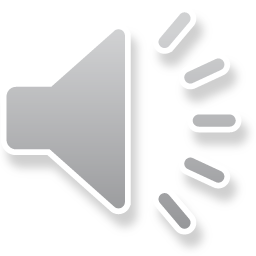 30
Calcul de taille d’échantillon nécessaire
Risque d'erreur alpha (première espèce) risque de conclure à une ≠ qui n’existe pas (5% en général, parfois 2 ou 1%)
Risque d’erreur Beta (deuxième espèce): risque de ne pas mettre en évidence une ≠ qui existe réellement
Puissance (1-Beta) : minimum 80%, parfois 90%
REALITE
Différence
Pas de différence
Différence
Erreur alpha
Vrai
TEST
Pas de différence
Erreur bêta
Vrai
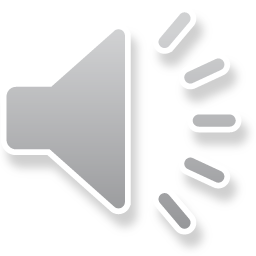 31
[Speaker Notes: Erreur alpha = type de l’erreur statistique
Risque alpha = risque (a priori) de commettre une erreur alpha
Seuil de significativité statistique = valeur du risque consenti choisi par le chercheur en général 5%
P = quantification du risque alpha à partir des données observées]
Rappel stat
Test bilatéral ou unilatéral
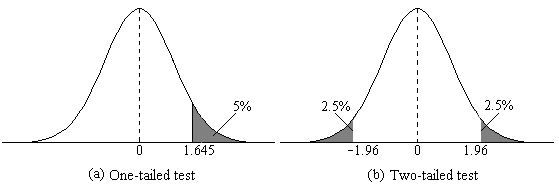 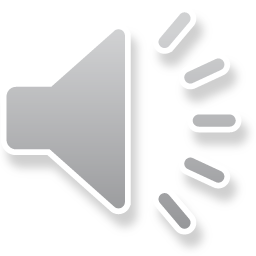 32
Rappel stat
Bilatéral / unilatéral
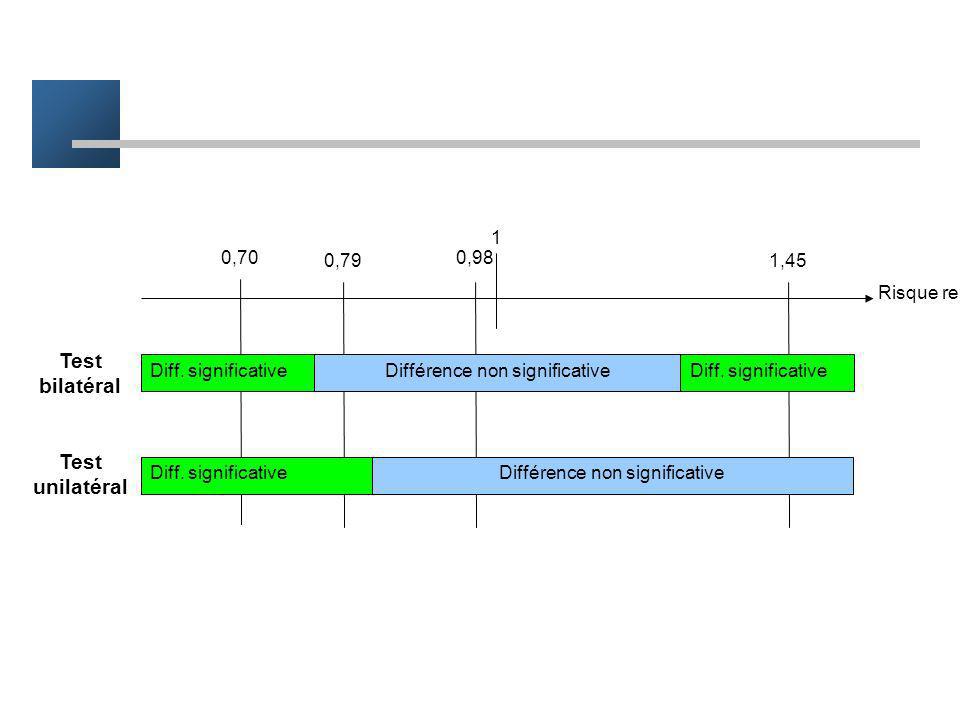 traitement nouveau > traitement ref
traitement nouveau < traitement ref
Risque Relatif
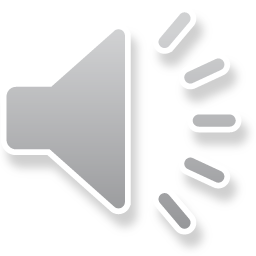 33
[Speaker Notes: Un résultat non significatif en bilatéral peut être significatif en unilatéral]
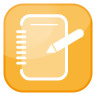 A RETENIR  :
Reconnaitre la question de recherche (PICO ou PFCO)
Reconnaitre le(s) critère(s) de jugement
Identifier la variable dépendante et son type
Identifier les variables indépendantes et leur type
Savoir lire un tableau de résultats
Savoir interpréter un tableau de résultats en le replaçant dans le contexte
Savoir reconnaitre les différents types de variables et de modèles de régression et savoir en interpréter les résultats
Différencier risque absolu et risque relatif
34
[Speaker Notes: Etude observationnelle : le chercheur ne maitrise pas l’exposition, il l’observe seulement]
Des questions ?
Anne-Marie SCHOTT
anne-marie.schott-pethelaz@chu-lyon.fr

Julie Haesebaert
julie.haesebaert@chu-lyon.fr
35